Créditos uva
FUNCIONAMIENTO DE LOS CRÉDITOS SUJETOS A ACTUALIZACIÓN MEDIANTE EL SISTEMA UVA
UVIs: Unidades de Vivienda
UVAs: Unidades de Valor Adquisitivo
Representan la evolución del metro cuadrado de vivienda, para su cálculo se toman los valores del INDEC y luego el BCRA hace la proyección diaria. 
Valor al 30/06/2022 $118,72.
El valor de la UVA se actualiza diariamente por el Coeficiente de Estabilización de Referencia (CER), basado en el índice de precios al consumidor. El índice de precios al consumidor tiene una altísima correlación con el costo de la construcción. 
Valor al 30/06/2022 $129,08.
2
LA OBLIGACIÓN DE VALOR
Las obligaciones de valor no fueron contempladas en el Código Civil de Vélez y en el nuevo Código Civil y Comercial sólo hace referencia a las mismas el artículo 772 del CCCN que establece: “Si la deuda consiste en cierto valor, el monto resultante debe referirse al valor real al momento que corresponda tomar en cuenta para la evaluación de la deuda. Puede ser expresada en una moneda sin curso legal que sea usada habitualmente en el tráfico. Una vez que el valor es cuantificado en dinero se aplican las disposiciones de esta Sección”.
3
HIPOTECA
La hipoteca y la indexación 
Las disposiciones de la ley 27.271
PROTECCIÓN DE LA VIVIENDA ÚNICA, FAMILIAR Y PERMANENTE
EL ORIGEN DE ESTOS CRÉDITOS
En abril de 2016, a través de la Comunicación BCRA “A” 5945, nace el sistema de ahorro y préstamos, denominados por la Unidad de Vivienda- UVI. 
En setiembre de 2016, la ley 27.271 denominada "CASA DE AHORRO - Sistema de Ahorro para Fomento de la Inversión en Vivienda", creó instrumentos de ahorro, préstamo e inversión en Unidades de Vivienda (UVI), para financiar la adquisición, construcción o ampliación de viviendas. 
La ley fue publicada en el BO el 15/09/2016.
4
La norma mencionada anteriormente modificó, en su capítulo VI, los artículos 2189, 2191 y 2210 del Código Civil y Comercial de la Nación.
ARTICULO 2189.-”Especialidad en cuanto al crédito. El monto de la garantía o gravamen debe estimarse en dinero. La especialidad queda cumplida con la expresión del monto máximo del gravamen.El crédito puede estar individualizado en todos los elementos desde el origen o puede nacer posteriormente; mas en todos los casos, el gravamen constituye el máximo de la garantía real por todo concepto, de modo que cualquier suma excedente es quirografaria, sea por capital, intereses, costas, multas, u otros conceptos.El acto constitutivo debe prever el plazo al que la garantía se sujeta, que no puede exceder de diez años, contados desde ese acto. Vencido el plazo, la garantía subsiste en seguridad de los créditos nacidos durante su vigencia.”

ARTICULO 2191.-”Indivisibilidad. Los derechos reales de garantía son indivisibles. La indivisibilidad consiste en que cada uno de los bienes afectados a una deuda y cada parte de ellos, están afectados al pago de toda la deuda y de cada una de sus partes.El acreedor cuya garantía comprenda varios bienes puede perseguirlos a todos conjuntamente, o sólo a uno o algunos de ellos, con prescindencia de a quién pertenezca o de la existencia de otras garantías.Puede convenirse la divisibilidad de la garantía respecto del crédito y de los bienes afectados. También puede disponerla el juez fundadamente, a solicitud de titular del bien, siempre que no se ocasione perjuicio al acreedor, o a petición de este último si hace a su propio interés.”

ARTICULO 2210.-”Duración de la inscripción. Los efectos del registro de la hipoteca se conservan por el término de veinte años, si antes no se renueva.”
5
La ley estableció las siguientes particularidades:
Excluyó a estos créditos de la prohibición de indexar   establecida en los arts. 7º y 10 de la ley 23.928 (art. 20). 
Dispuso que las entidades financieras debían dar a los tomadores de préstamos para la vivienda UVI la opción de extender el número de cuotas originalmente previstas cuando el importe de la cuota a pagar supere en un diez por ciento (10%) el valor de la cuota que hubiere resultado de haberse aplicado a ese préstamo un ajuste de capital por el coeficiente de variación de salarios (CVS), desde su desembolso” pero muchos ya superaron esa instancia y no se ha previsto nada para los casos en que ya esa opción se utilizó y la cuota superó todos los parámetros esperables, esta es una clara pauta de que el contrato debe ser renegociado porque el indicador fracasó.
La ley fue reglamentada mediante comunicación del BCRA. 
 En abril del año 2016, el Banco Central de la República Argentina (BCRA) emitió la Comunicación 5945, que creó la denominada Unidad de Vivienda (UVI), como nueva modalidad de ahorro y préstamo a cubierto de la inflación, lo que originó que existieran en el mercado dos instrumentos distintos con la misma denominación. En setiembre de 2016 el BCRA   dictó la Comunicación 6069 que reglamentó dicha ley y agregó las UVAs como unidades de actualización.
Al día siguiente de la publicación de la mencionada ley en el B.O, el 16 de setiembre de 2016 el Banco Central de la República Argentina dictó la comunicación A número 6069, que establecía un instrumento de actualización de créditos aplicando la Unidad de Valor Adquisitivo o la Unidad de Vivienda (otorgando así la posibilidad de que las deudas se actualizaran utilizando cualquiera de dichas unidades de valor) y los bancos comenzaron a ofrecer créditos con actualización mediante UVA.
Los objetivos de la ley 27271 fueron:
ESTIMULAR EL AHORRO EN MONEDA NACIONAL DE LARGO PLAZO
(En lugar de ahorro es desinversión, los aportes de los tomadores se licúan mes a mes si tenemos en cuenta que quien paga una cuota de $50.000 al mes siguiente debe $500.000 más que el mes en que aportó los $50.000, esto significa que prácticamente no hay sistema de amortización que funcione)
B. DISMINUIR EL DEFICIT HABITACIONAL ESTRUCTURAL
(Los tomadores están vendiendo sus viviendas, perdiendo todo lo aportado estos años y alquilando nuevamente, quienes no vendan y vuelvan a ser inquilinos perderán sus viviendas en un plazo de 2 a 5 años aproximadamente, por lo que el objetivo de disminuir el déficit habitacional NO SE CUMPLIÓ)
C.
PROMOVER EL CRECIMIENTO ECONOMICO Y EL EMPLEO A TRAVES DE LA INVERSION EN VIVIENDAS
7
ALGUNAS CONCLUSIONES
La ley que dispuso la actualización de créditos en Unidades de Vivienda estableció una excepción a la prohibición de indexar con el argumento de promover el acceso a la vivienda (NO EL NEGOCIO INMOBILIARIO).

El artículo 3 de la Carta Orgánica del BCRA establece: El banco tiene por finalidad promover…la estabilidad monetaria, la estabilidad financiera, el empleo y el desarrollo económico con equidad social. 

Se está avalando un sobreendeudamiento de los hipotecados, cuando pierdan su vivienda luego de un remate aún les quedará deuda. No hay ningún país del mundo que tenga un sistema que implica intereses y actualización que se han tornado usureros, que actualice doblemente capital e intereses. En definitiva, el Estado Argentino es el único que ha promovido y pretende seguir promoviendo la esclavitud y servidumbre financiera de los hipotecados.
8
IMPREVISIÓN Y TEORÍA DEL ESFUERZO COMPARTIDO
El art. 1091 del Cód. Civ. y Com titulado "Imprevisión", establece que "si en un contrato conmutativo de ejecución diferida o permanente, la prestación a cargo de una de las partes se torna excesivamente onerosa, por una alteración extraordinaria de las circunstancias existentes al tiempo de su celebración, sobrevenida por causas ajenas a las partes y al riesgo asumido por la que es afectada, esta tiene derecho a plantear extrajudicialmente, o pedir ante un juez, por acción o como excepción, la resolución total o parcial del contrato, o su adecuación. Igual regla se aplica al tercero a quien le han sido conferidos derechos, o asignadas obligaciones, resultantes del contrato; y al contrato aleatorio si la prestación se torna excesivamente onerosa por causas extrañas a su alea propia".-
Es importante destacar y tener en cuenta la proyección que el Banco Central realizaba sobre estos créditos en el año 2017, en efecto, en la web oficial informaba: “…los nuevos préstamos con UVA, además de ampliar la capacidad de endeudamiento a los hogares, les permiten aprovechar mejor las posibilidades que otorga un alargamiento de plazos. De manera complementaria, otros elementos deberían incorporarse a la hora de analizar la conveniencia de sacar un crédito hipotecario. Entre ellos, la evolución del salario real y la marcha del precio de los alquileres, representando este último el costo de oportunidad de endeudarse. Francisco J. Dabusti”
La problemática del sobreendeudamiento de los consumidores constituye un tema presente en la agenda global, existiendo valiosos aportes doctrinarios a nivel nacional, como también a nivel comparado en donde se registran incluso avances legislativos.
9
JURISPRUDENCIA: fallo “Azulay”
ORDENAR la adecuación del contrato de mutuo con garantía hipotecaria en primer grado de privilegio sobre el inmueble sito en calle Viña Baja s/n de Chacras de Coria, departamento de Lujan de Cuyo, nomenclatura catastral 06-03-10-0004-000140-0000-1, padrón territorial 06/50952-5, celebrado entre actor y demandada conforme las siguientes pautas:
                        1) El importe de las cuotas a pagar por el actor se actualizará, desde la fecha del primer congelamiento ordenado por la autoridad competente (Agosto de 2019), en función de la evolución del Coeficiente de Variación Salarial (CVS), publicado mensualmente por el Instituto Nacional de Estadísticas y Censos (INDEC), sin que ello implique extender el número de cuotas originalmente previsto, conservando la tasa de interés pactada, con una tasa máxima del 4,90%.    
                        2) La cuota mensual resultante no podrá exceder el treinta por ciento (30%) de los ingresos mensuales del actor.
                        3) Se deja a salvo la aplicación del régimen más favorable al consumidor si en el futuro, durante la ejecución del contrato, se dictan otras normas legales generales que le reconozcan mayores beneficios.
                        - Firme la presente, deberá practicarse LIQUIDACIÓN por parte del perito contador aquí actuante de acuerdo a los parámetros fijados precedentemente.
“POMPHILE”
RESUELVO: Haciendo lugar a la demanda de reajuste promovida por la Sra. Maria Celeste Pomphile y el Sr. Julio Oscar Pomphile contra el Banco de la Provincia de Buenos Aires, debiendo readecuarse el contrato en los términos indicados en el punto V c) de la presente decisión. En el supuesto de proceder, luego de lo cálculos allí indicados, y de aprobado el informe presentado por la contadora, intimase a la parte accionada a que entregue a los actores en el termino de los 10 días las sumas establecidas a su favor, bajo apercibimiento de ejecución y de aplicarse los intereses despuestos en el punto VII del presente pronunciamiento (art.163 inc.7 del CPCC). FDO: FDO: HECTOR FABIÁN CASAS JUEZ
ANÁLISIS DE LAS TASAS DE INTERÉS QUE SE APLICAN A LOS CRÉDITOS. DRA. LUZ D´ANGELO
Cualquiera sea la tasa de interés cargada sobre un capital permanentemente actualizado por la inflación, será superior al crecimiento de los salarios y por ende se estarían actualizando doblemente los créditos.
Las entidades bancarias, a la hora de prestar dinero, claramente utilizan el UVA como forma de actualización, a lo cual le suman interés en concepto de ganancia o lucro que deben abonar los tomadores. Sin embargo, a la hora de recibir dinero a plazo fijo, que luego deben devolver en UVA´s; utilizan este índice como interés, al cual, solo eventualmente puede sumar un pequeño porcentaje en concepto de “premio” o TNA “Adicional”.
En “Azulay” la Dra. Landaburu consideró: “…Asimismo, resulta de la referida experticia que el interés se está actualizando en UVAs, es decir en base a la inflación. De lo expuesto surge que habría una inobservancia a la la cláusula convenida respecto de los intereses aplicables, que dispone que: “La tasas de interés del crédito será fija del 4,90%...La tasa de interés será fija por todo el plazo del contrato…”…”
20XX
Presentación para inversores
12
evolución UVA en el tiempo
Evolución uvi
14
Evolución cvs (coeficiente de variación salarial)
15
evolución metro cuadrado de construcción
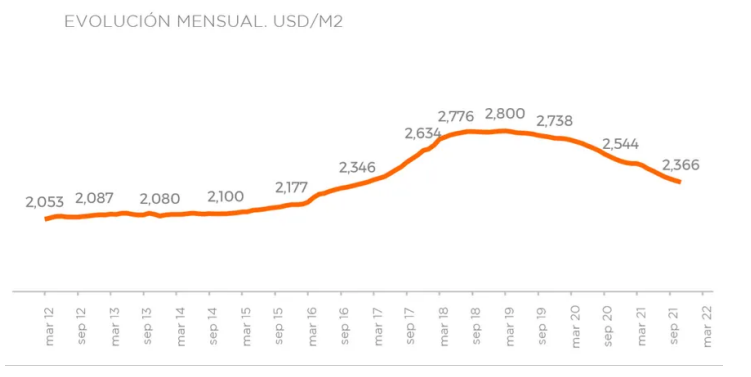 16
MUCHAS GRACIAS MARIELA GONZÁLEZLUZ DÁNGELO
17